Real time analysis of gene expression in living yeast cells: Novel approach for accurate cell damage detection
Amparo Pascual-Ahuir Giner
Instituto de Biología Molecular y Celular de Plantas (IBMCP)
Universidad Politécnica de Valencia
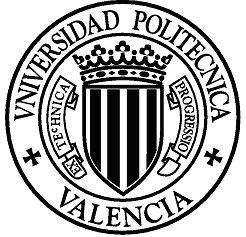 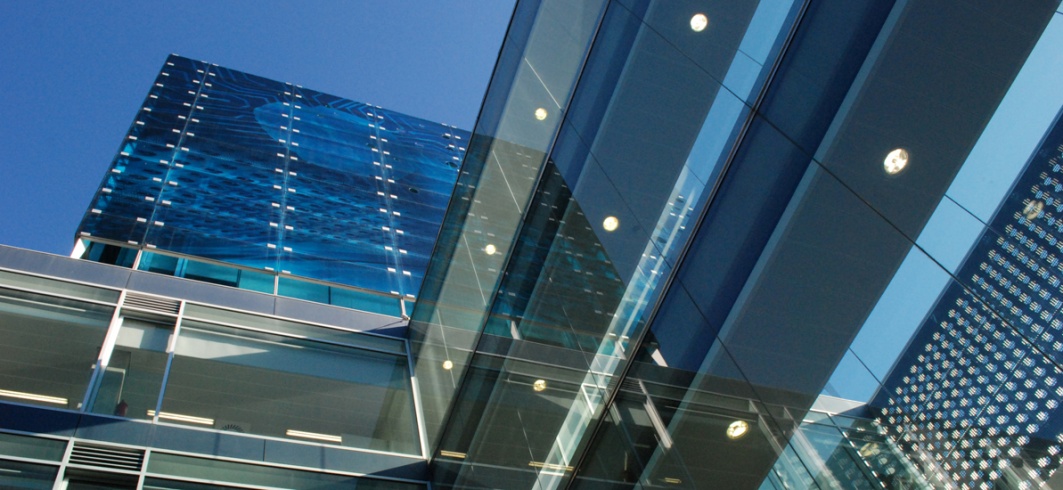 Saccharomyces cerevisiae as a Model Organism
STRESS RESPONSE
BIOMEDICAL RESEARCH
TOXICOLOGY
DRUG DISCOVERY
BASIC RESEARCH
Yeast: A model for understanding cellular stress responses
Hyperosmotic Stress
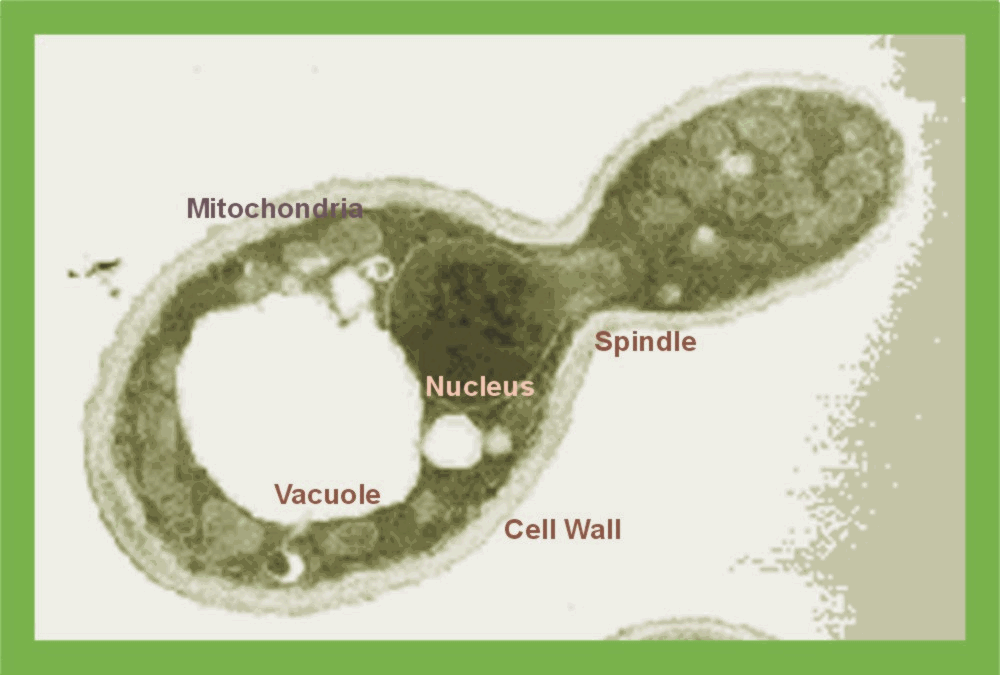 Defense Mechanisms
Water efflux

Cell shrinking

Ionic imbalance (Na+)

Oxidative damage
Activation of ion transport

Synthesis/accumulation of osmolytes (glycerol)

Regulated cell cycle arrest

Activation of transcriptional program

Modulation of mitochondrial activity
The transcriptional program upon osmostress in yeast
Hyperosmotic
Stress
Function
mRNA
mRNA
Function
RNA metabolism
(Processing,
tRNA synthesis,
Splicing)

Translation

Ribosomal Proteins


Others
Glycerol, trehalose, 
glycogen metabolism

Sugar uptake 
+ metabolism

Redox metabolism

Mitochondrial 
functions

Antioxidants

Chaperones

Signal transduction

Cell surface proteins

Others
Osmolyte production
Energy supply
Transient growth
arrest
Protection from
oxidative damage
Protection from 
protein denaturation
Coordination of
stress response
Transcriptional Profiling:
Activated genes: 300-1400 (23%)
Repressed genes: up to 1300
Mechanisms of transcriptional control upon osmostress
A
Transcription off
Transcription on
Osmostress
Tup1
Cyc8
SAGA
SWI
SNF
Tup1
Cyc8
HOG
Sko1
TF
TF
RNA
Pol II
Hog1
Sch9
B
Transcription off
Transcription on
Osmostress
SAGA
Hot1
Msn2,4
Rpd3
HOG
Mediator
TF
TF
RNA
Pol II
Hog1
C
Transcription on
Transcription off
Osmostress
Ifh1
Crf1
TOR/PKA
Rap1
Fhl1
Rap1
Fhl1
RNA
Pol II
1
1
1
1
2
3
3
1
How is gene expression fine tuned during environmental changes?
Modes of dynamically modulate transcription at different stress doses
C
1
A
A
B
mRNA level
STRESS DOSE
B
B
A
C
C
min osmostress
-How is promoter activity gradually regulated over a range of stress doses?

-What are the molecular mechanisms which confer dose dependent promoter activity?

-How does cell physiology change the dose sensitive gene expression?
We need: A continuous, real time transcription assay in the living cell adaptable to multiple stress doses
[%]
time [min]
The use of a real time luciferase assay to monitor promoter dynamics in the living yeast cell
Destabilized firefly luciferase (<15min half life in S. cerevisiae)
Measurements in small culture aliquots in multiwell setup allow parallel analyses upon many environmental conditions - DOSE-RESPONSE for a given promoter
We can obtain  a quantitative value the EC50.
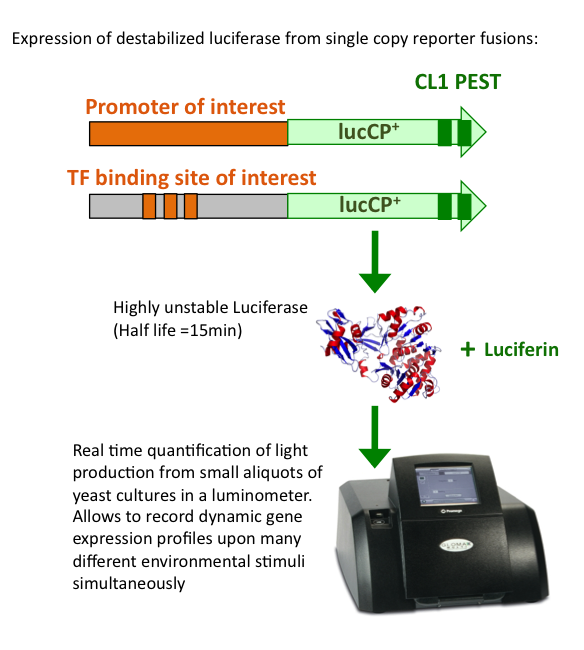 GRE2 induction by 0.3M NaCl
Rienzo et al., Yeast 2012
0
25 M
50 M
100 M
200 M
400 M
600 M
800 M
1 mM
2 mM
GRE2
CTT1
Quantitative Analysis of Natural Promoters upon Oxidative Stress
H2O2
lucCP+
GRE2
SOD2
CCP1
lucCP+
CTT1
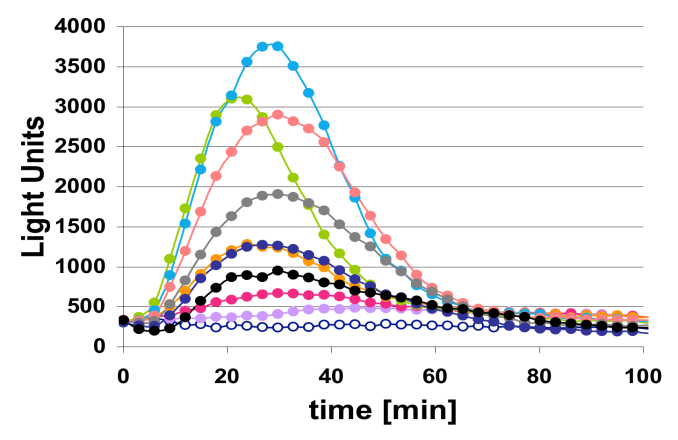 lucCP+
SOD2
lucCP+
CCP1
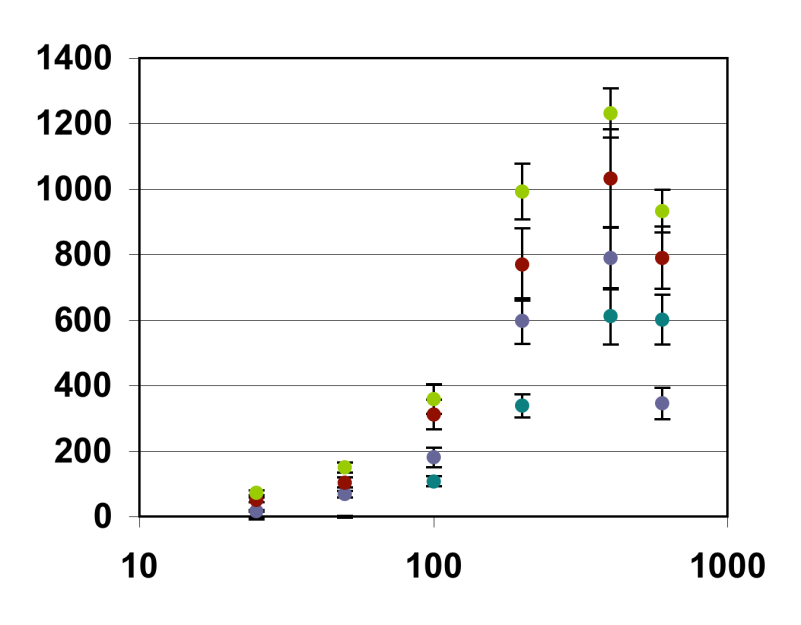 Dose-Response behavior of the GRE2, CTT1, SOD2 and CCP1 promoters

SOD2 and CTT1 activities are especially sensitive to hydrogen peroxide stress
SOD2 EC50=125mM+/-17mM
CTT1 EC50=130mM+/-19mM
Amax
GRE2 EC50=150mM+/-21mM
CCP1 EC50=176mM+/-25mM
H2O2 [M]
Dolz-Edo et al., Mol Cell Biol 2013
Quantitative Analysis of cis elements upon Oxidative Stress
Synthetic Reporter Genes: 3x[TF binding site]-lucCP+
3xCRE
3xSTRE
3xAP1
lucCP+
lucCP+
lucCP+
Osmostress    HOG   Sko1
Stress   Msn2,4
Yap1    Oxidative Stress
CRE
STRE
AP-1
H2O2
Dolz-Edo et al., Mol Cell Biol 2013
AP-1
CRE
STRE
Dose Response for each element under all stress conditions
(NaCl, H2O2, Menadione)
Fold Induction
Fold Induction
Fold Induction
H2O2 [M]
Menadione [M]
NaCl [M]
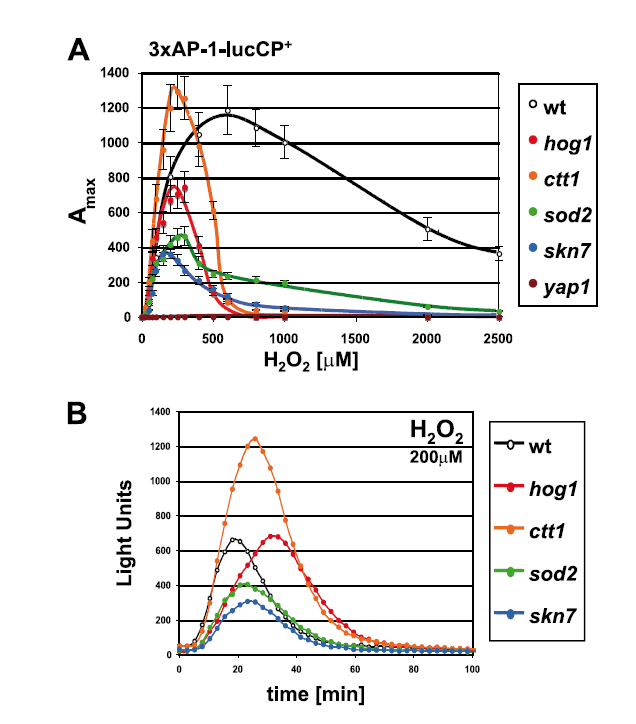 Cell physiology modulates the dose response of stress-activated gene
expression
Dolz-Edo et al., Mol Cell Biol 2013
Application of quantitative yeast model to study mycotoxins
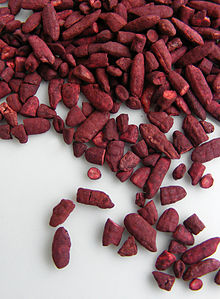 Toxicological study of citrinin.
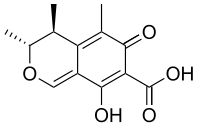 3xCRE
3xSTRE
3xAP1
lucCP+
lucCP+
lucCP+
lucCP+
GRE2
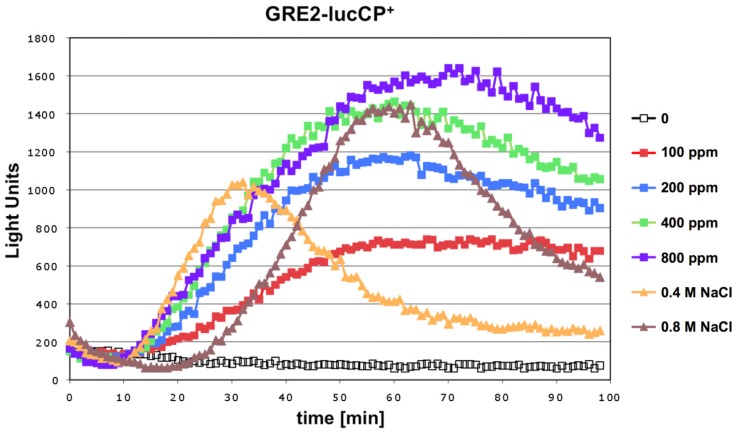 Citrinin triggers an immediate response to oxidative stress characterized by a strong and dose-dependent induction of natural genes.
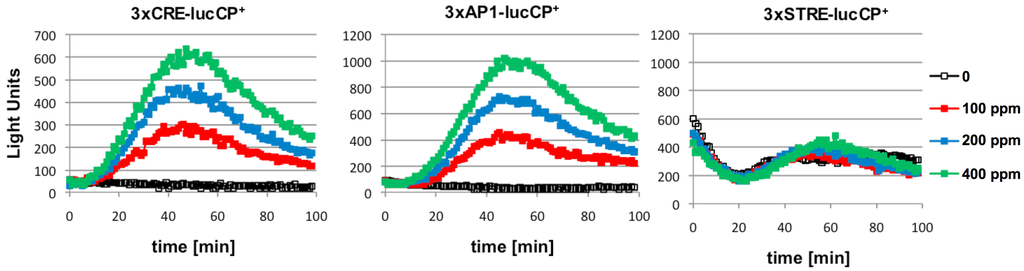 At present we are using the “dose-response  assays”  to  study the transcriptional behavior of other  stress response promoters (Oxidative , DNA Damage, Mitochondrial dysfunction, cell cycle)
Pascual-Ahuir et al., Nutrients 2014
Current projects:
-Generate artificial promoters,  with optimized sensitivity and specificity to one particular mycotoxin .
-Identify the molecular target of toxicity of citrinin. Expand the dose-response assays to study  the toxicological  effect of Ochratoxin A.
-Identify  new enzymes  for biodegradation .
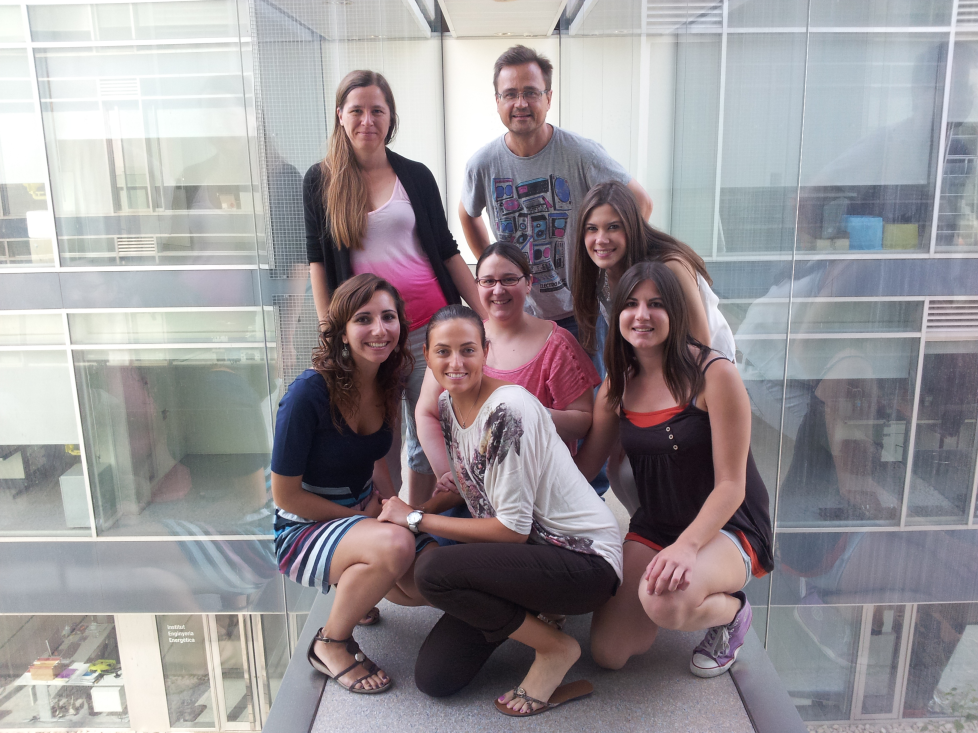 Amparo Pascual-Ahuir Giner (UPV)

Markus Proft (CSIC)
Alessandro Rienzo 
Alba Timón Gomez
Sara Manzanares Estreder
Elena Vanacloig Pedros
Daniel Poveda Huertes
Carolina Bets Plasencia
Sandra Saiz Balbastre 
Sonia Squeo